Attractions at Madagascar Zone
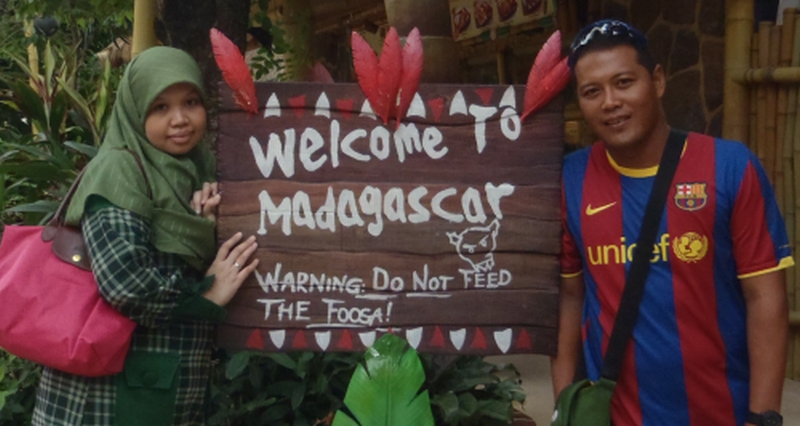 WELCOME
Attractions at Madagascar Zone
1. King Julien’s Beach Party
Click to view
2. Gloria’s Snack Shack
Click to view
3. Penguin Parade
Click to view
Attractions at Madagascar Zone
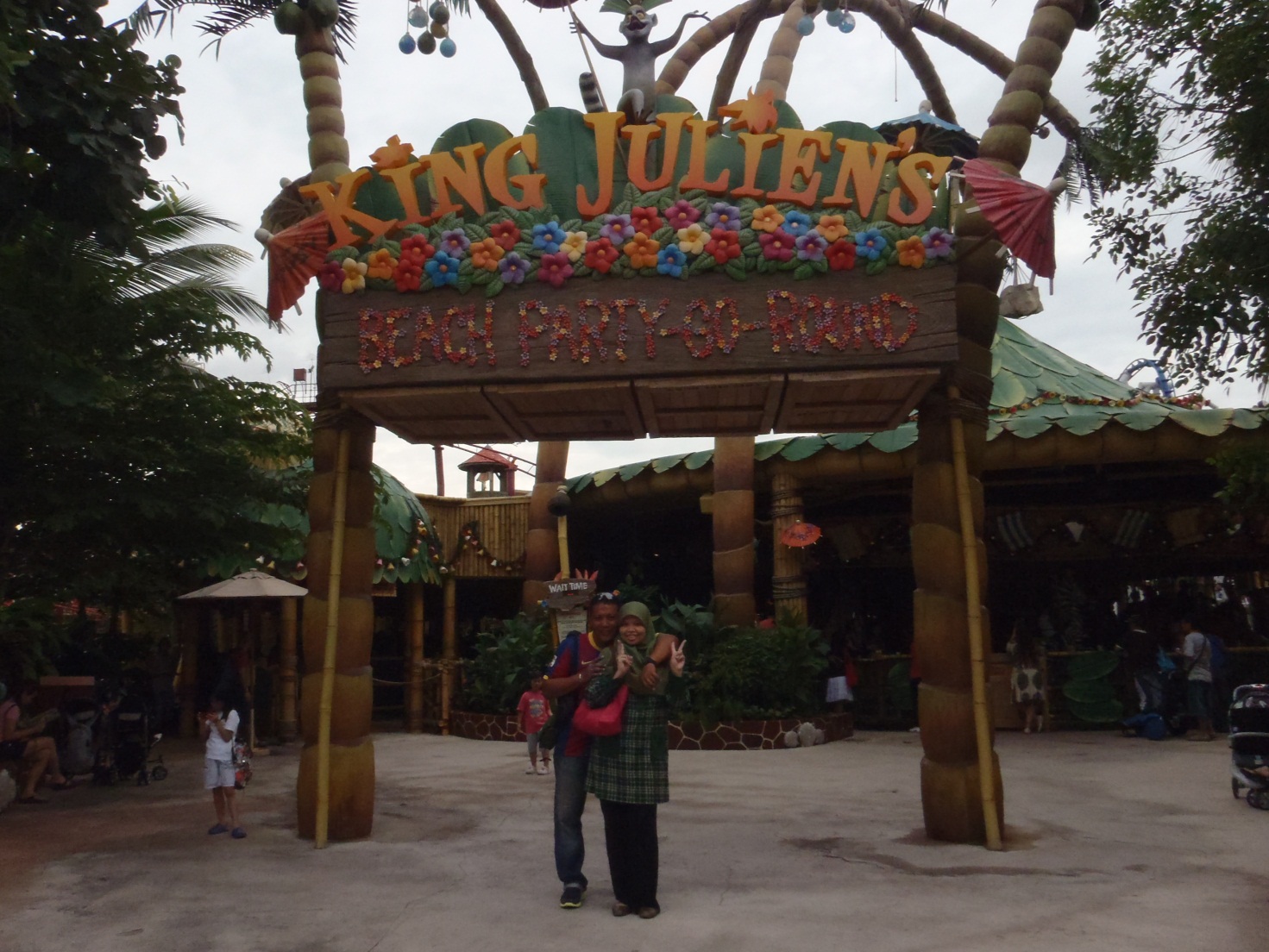 Attractions at Madagascar Zone
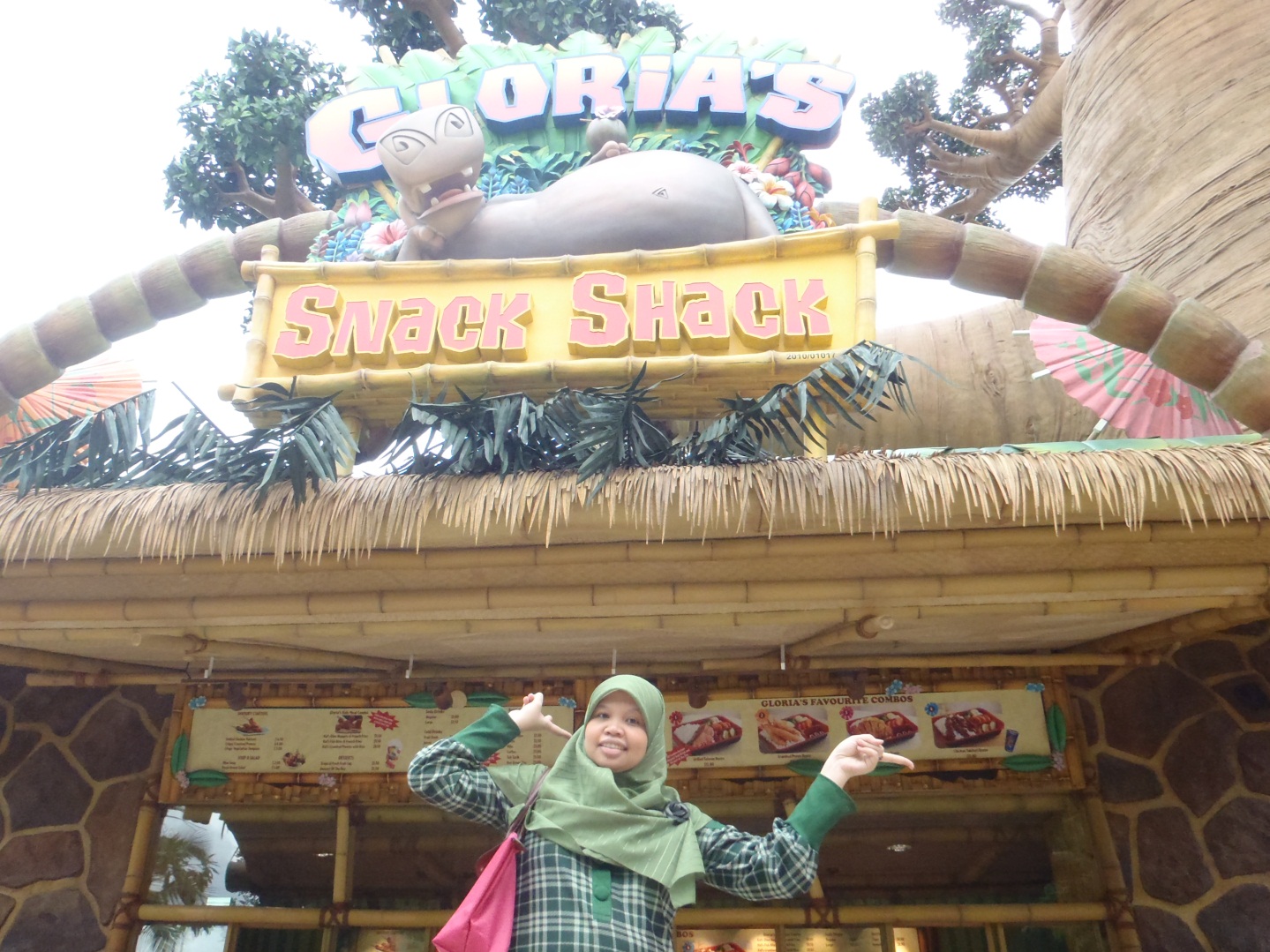 Attractions at Madagascar Zone
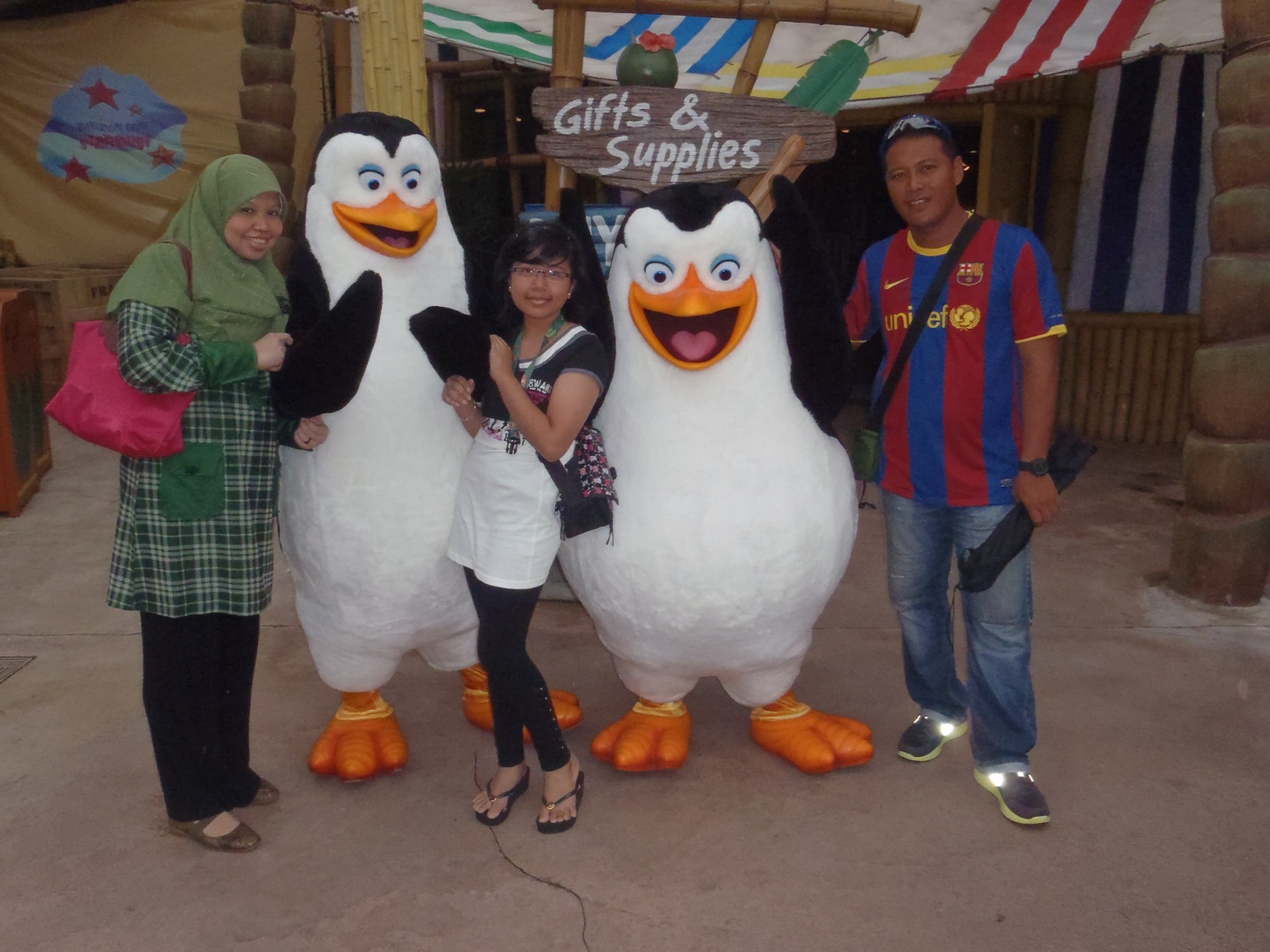